Identità e Cultura
Stefano Tedeschi
Sapienza Università di Roma
La parola “Identità”
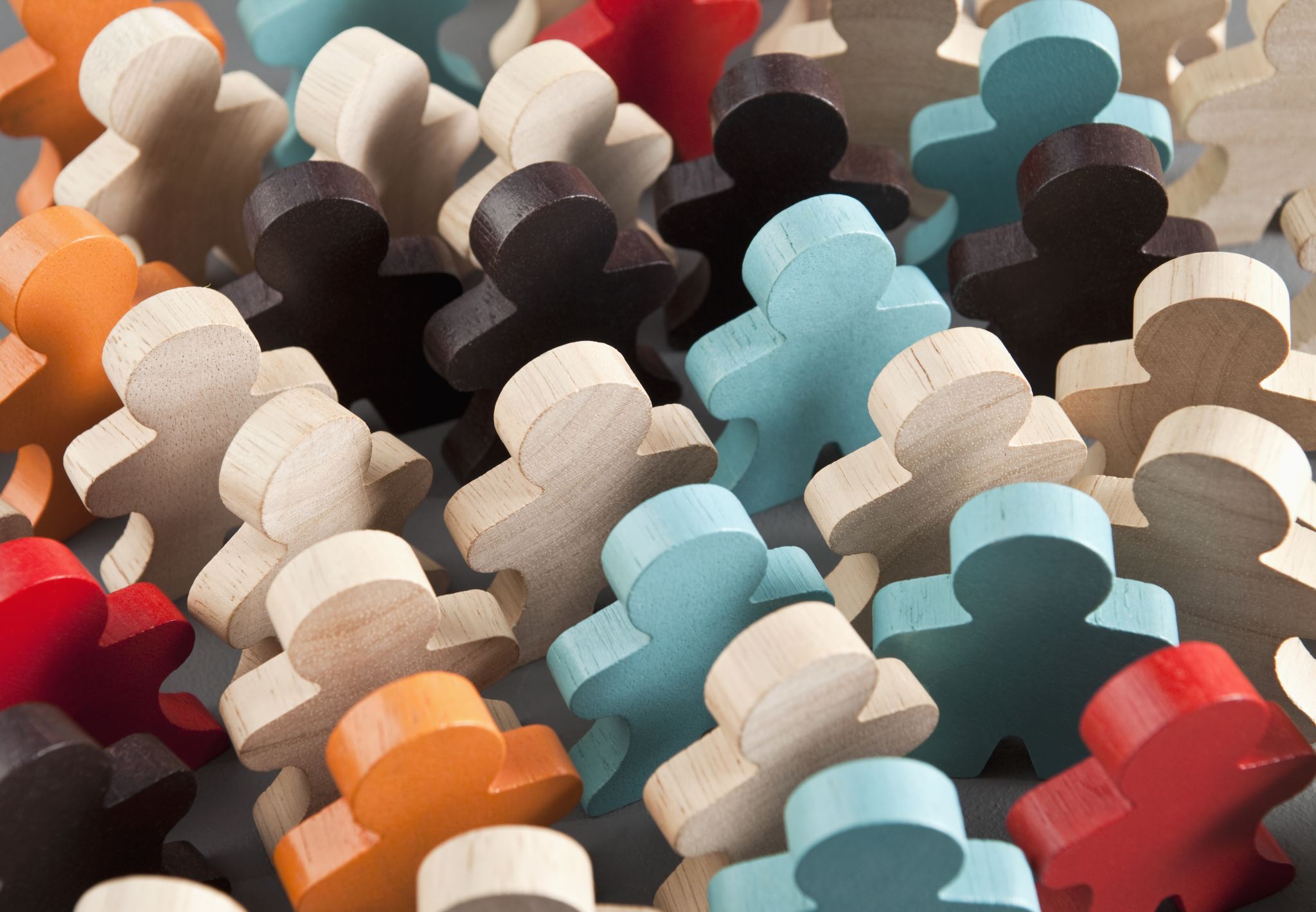 Quattro tipi di identità
- identità anagrafica
- identità personale
- identità sociale o collettiva
- identità nazionale
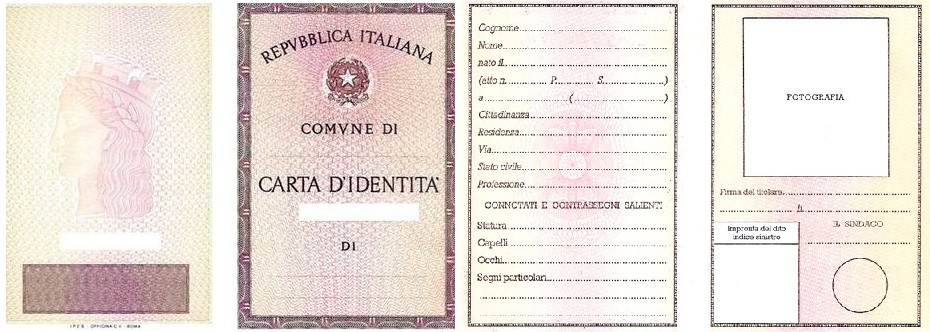 Identità anagrafica
Identità anagrafica
Identità personale
Identità personale
Identità sociali o collettive
Identità collettive
Identità nazionali
La cultura
Definizione di Edward Burnett Tylor:

“Cultura o civiltà, intesa nel suo ampio senso etnografico, è quell’insieme complesso che include le conoscenze, le credenze, l’arte, la morale, il diritto, il costume e qualunque altra capacità e abitudine acquisita dall’uomo in quanto membro di una società” (La cultura primitiva, 1871).
La relazione tra le culture